NERVE
Structure
Types of neuron
Neuroglia
Nernst potential
Resting membrane potential
Local potential or graded potential
Action potential
Properties of nerve 
Injuries to nervous to nervous tissue
STRUCTURE OF NEURON
A typical neuron has following parts
   cell body
   nucleus
   axon
   dendrites
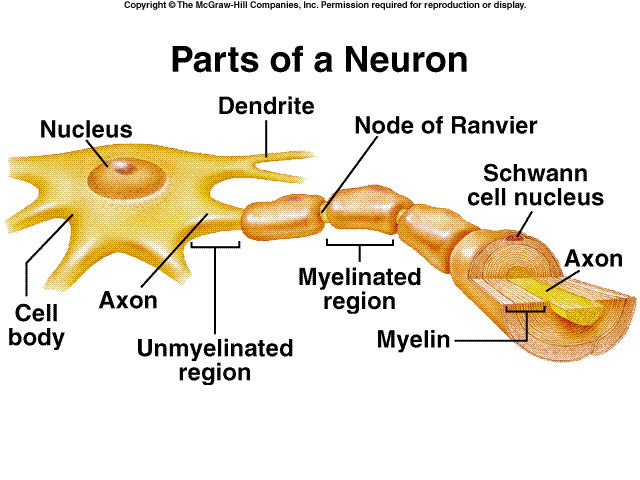 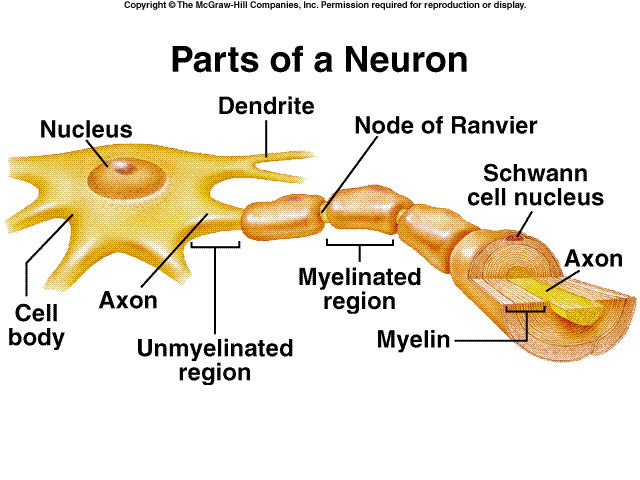 Cell body
nucleus
 nissl substance or nissl bodies
 axon hillock 
 mitochondria
 lack centrosome
Form grey matter and nuclei in CNS
Form ganglia outside the CNS
NUCLEUS
       is large and enclosed in double membrane with pores
       has a prominent nucleolus
NISSL SUBSTANCE
Found throughout the cytoplasm
Formed by layers of endoplasmic reticulum with abundance of ribosomes in between the layers
Site of protein synthesis
DENDRITES
Are receptive processes of neuron
Provide an increase in surface area and therefore the receptive area of neurons
AXON(nerve fibre)
Axon hillock
Initial segment of axon
Myelinated nerve fibres
Un-myelinated nerve fibres
In CNS oligodendrocytes form myelin
Outside the CNS schwann cells form myelin
Node of ranvier
      gap filled with acidic muco-substance
      functional role in exchange of ions
      when an axon branches ,it always occur at the node
Inter nodes
Synaptic knobs or terminal buttons
AXONAL TRANSPORT
   axoplasm provides a roadway to move substances in both directions
 1-orthograde transport(centrifugal)
     carry proteins for regeneration, enzymes and synaptic vesicles
 2-retrograde transport(centripetal)
      carry viruses and tetanus toxins
COVERINGS OF AXONS
Axolemma
Myelin sheath 
Neurilemma
Endoneurium
Perineurium
epineurium
TYPES OF NEURONS
According to morphology
According to functions
According to site of location
According to size of neurons
ACCORDING TO MORPHOLOGY
     1-unipolar neurons
     2-bipolar neurons                                                                               
      3-multipolar neurons
          motor neurons of spinal cord
          pyramidal cells of hippocampus
          purkinje cells of cerebellum
      4-pseudo unipolar neurons
      5-Anaxonic neurons-amacrine cells in retina
ACCORDING TO FUNCTIONS
    1-sensory neurons
    2-motor neurons
             alpha motor neurons
             gamma motor neurons
      3-inter neurons
ACCORDING TO SITE OF LOCATION
     1-upper motor neurons
      2-lower motor neurons
              alpha motor neurons
              gamma motor neurons
              cranial nerve nuclei
ACCORDING TO SIZE
         Golgi type -1 neurons
               pyramidal cells of cerebral cortex
               purkinje cells of cerebellum
               alpha motor neurons of sp.cord
        2-Golgi type -2 neurons
               inter neurons in cerebral cortex and spinal cord
NEUROGLIA(connective tissue of brain)
The neurons of CNS are supported by several varieties of non excitable cells, called neuroglia
TYPES OF NEUROGLIA
  1-Astrocytes
  2-Oligodendrocytes
  3-Microglia 
  4-Ependyma
  5-Schwann cells
  6-Satellite cells
Astrocytes
1-Fibrous astrocytes(mostly in white matter)
 2-Protoplasmic astrocytes(mostly in grey matter)
        form barriers
(for spread of neurotransmitters)
        regulate potassium in extra cellular fluid
        phagocytosis
        healing by gliosis
        form blood brain barrier
Oligodendrocytes
They are responsible for the formation of myelin sheath around nerve fibres in the CNS
Myelination starts about 16 wks of intra uterine life
Microglia
They are phagocytic cells during inflammatory and degenerative lesions of CNS
Ependymal cells
Ependymocytes –assist in circulation of cerebrospinal fluid
Choroid epithelial cells—involved in production and secretion of CSF
Schwann cells
They form myelin sheath around axons of peripheral nervous system
Satellite cells
They surround neurons of cell bodies in ganglia ,provide support and nutrient to them(in peripheral nervous system)
Gliomas tumor of neuroglia
                   usually grow rapidly and are highly malignant
synapses
TYPES OF SYNAPSES

Chemical  synapses

Electrical  synapses
Chemical  synapses
Some chemicals (neurotransmitter) released
Almost all synapses used for signal transmission in CNS
Principle of one way conduction
Electrical synapses
Are direct open fluid channels
Do not follow one way conduction
Gap junctions
        unitary smooth muscles
        cardiac muscles
Physiological anatomy
Pre synaptic terminals
Terminal knobs , boutons , end feet or synaptic knobs
Synaptic cleft
Transmitter vesicles
Mitochondria
Voltage gated calcium channels
  Release sites
Structure of receptor protein
Binding  component
Ionophore component
         two types
      1- ion channel
       2-second messenger activator
Ion channel
Cation channels(ligand gated)
       sodium channels
       potassium channels
       calcium channels
Anion channels(ligand gated)
       mostly chloride ions will pass through
Ion  channels  usually  opens within a fraction of  millisecond  and  closes equally  rapidly
Second messenger activator
When prolong changes in neurons are required as in case of memory
Several types of second messenger system
Most important are G - proteins
Three components of G-protein
Alpha
Beta
Gamma
Alpha component can activate
1- open specific ion channels
2- activation of c AMP and c GMP
3- activation of intra cellular enzymes
4- activation of gene transcription
Excitatory receptors cause excitation by
Opening of sodium channels
Depress conduction through chloride and potassium channels
Changes in internal metabolism of postsynaptic neuron
Inhibitory receptors cause inhibition by
Opening of chloride ion channels
Increase in conductance of potassium ions
Changes in internal metabolism of post synaptic neuron
Diffusion potential
A potential difference created across the cell membrane by the process of diffusion
Nernst potential
The diffusion potential across the cell membrane that exactly opposes the net diffusion of a particular ion through the cell membrane
NERNST  POTENTIAL  WHEN MEMBRANE  IS  PERMEABLE  TO ONLY ONE  ION
nernst potential for potassium ion is   -----94mv
nernst potential for sodium ion is 61mv
Nernst equation
                          concentration inside
 EMF(mv)=+61 log  -------------------------
                 -          concentration outside
FACTORS  AFFECTING NERNST POTENTIAL
1-concentration difference of ions across the membrane
2-polarity of ions
Calculation of diffusion potential when membrane is permeable to different ions
Goldman equation
     or 
Goldman –hodgkin –katz equation
Factors affecting are
1-polarity of each ion
2-permeability of membrane to each ion
3-concentration difference of ions
Resting membrane potential of nerves
RESTING MEMBRANE POTENTIAL OF LARGE NERVE FIBRES IS ABOUT -90 MILLIVOLTS
Transport properties of resting nerve membrane
Sodium-potassium ATPase pump
           1- electrogenic pump
           2-maintains conc.gradient
Potassium-sodium leak channels
Origin of normal resting membrane potential
Contribution by diffusion of potassium
Contribution  by diffusion of sodium
Contribution by sodium-potassium pump
Acute local potential(graded potential)
When a sub-threshold stimulus excites an excitable tissue there will be physiological alterations in membrane potential called acute local potential
Examples are excitatory post-synaptic potential and end plate potential
Also called generator potential
Nerve action potential
The rapid changes in membrane potential that spread rapidly along the nerve fibre membrane with a threshold stimulus
Stages of action potential
Resting stage
Depolarization stage
Repolarization stage
Positive after potential
Resting stage
Resting membrane potential
Membrane is polarized--  -90 mv
Depolarization stage
Threshold stimulus
Change in membrane potential from -70 to -50 mv
Activation of sodium channels
Repolarization stage
Inactivation of sodium channels  
      same increase in voltage is stimulus to 
      cause conformational change but is a    
       slower process
Activation of voltage gated potassium channels
Positive after potential
As the membrane potential returns to -90 mv ,the conformational change in potassium channels will stop.the channels will close but again very slowly
Initiation of action potential
Threshold for initiation of action potential
    -65 mv
Positive feedback vicious cycle
Propagation of action potential
Properties of propagation
Direction of propagation
All or Nothing principle
Safety factor  the ratio of action potential to threshold for excitation must at all times be grater than one
Effect of myelin sheath on propagation of action potential
Schwann cell membrane contains lipid substance sphingomyelin – excellent electrical insulator
Conduction in mylenated fibres is called saltatory conduction
Importance 
 1-increases the velocity of nerve transmission
 2-conserves energy for axon
Re-establishing sodium and potassium ionic gradients after action potentials are completed
Factors affecting action potential in nerves
Rhythm of some neurons in CNS
Effect of drug veratrine decreases the threshold for excitation
Hypocalcemia — nerve fibres become highly excitable because of activation of sodium channels– tetany
Hyperkalemiatissues become highly excitable because of less diffusion of potassium out
Comparison btw. Graded and action potential
Properties of nerve fibres
Acute local potential
Action potential
Conductivityability of nerve fibre to
 transmit impulses from one point to the other
All or none response
Summation
Refractory period
Strength – duration curve
Summation
Two or more sub- threshold stimuli when combine they cause excitation
Types
1-temporal summation
2-spatial summation
Refractory period
During the period in which an excitable membrane is producing an action potential in response to a supra-threshold stimulus , it will not respond to second stimulus
Types
Absolute refractory period
     during the initial portion of spike ,the membrane cannot respond to any stimulus ,how so ever intense it may be
Relative refractory period
     -  during this period an action potential can be produced by an intense stimulus
   - sodium channels are about to close and potassium channels are open
Strength –duration curve
Two factors control the strength of stimulus
1-the voltage applied
2-the duration of stimulus
Rheobase
It is the minimum voltage value of the stimulus which when applied for an adequately prolonged time will be able to reach the threshold level and will give rise an action potential
Utilization time
The minimum time required by current equal to rheobase ,to induce an action potential
Chronaxie
It is the minimum duration for which a stimulus equal to twice the rheobase value has to be applied to create an action potential
Injuries to nervous tissue
Causes
     transection
     crushing of nerve fibres
     interference with their blood supply
     infections
     carcinomas
Classification
First degree injuries
Second degree injuries
Third degree injuries 
Fourth degree injuries 
Fifth degree injuries
How neurons respond to injuries
Retrograde chromatolysis
Wallerian degeneration
Regeneration
Retrograde chromatolysis
Nissle substance disperses
Cell body swells up
Nucleus moves to an eccentric position
Wallerian degeneration
Axoplasm and axolemma become tortious ,divide and get fragmented
Myelin sheath break up into lipoid droplets
phagocytosis
Regeneration(of distal segment)
Rapid proliferation of schwann cells forming a regeneration tube
The stump throws outgrowths of axons
One of the outgrowths enter into regeneration tube
Axoplasm flows into it
Neurotrophins
Trophic support of neuron
A number of proteins necessary for survival and growth of neurons
Products of the muscles and other structures that the neuron innervate
Produced in neurons and transported in an anterograde fashion – maintain the integrity of postsynaptic neuron
Examples of neurotrophins
Nerve growth factor
Brain derived neurotrophic factor
Neurotrophin  3
Neurotrophin 4\5
Multiple sclerosis
Autoimmune disease 
Btw.   Age of 20 and 50 yrs
Affecting women twice as often as men
Antibodies attack myelin ,causing inflammation and injury to the sheath and 
eventually the nerve that it surrounds
Leakage of potassium – hyperpolarization
INVESTIGATIONS
Nerve conduction studies
MRI—multiple scared areas in the brain
Guillain – barre syndrom
Autoimmune disease
Attacks myelin of peripheral nerves that innervate muscles and skin